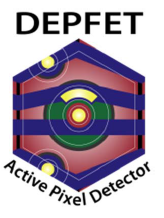 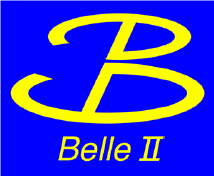 Test Program for the First Pilot Module
Christian Koffmane, Felix Müller, Eduard Prinker, Jakob Haidl
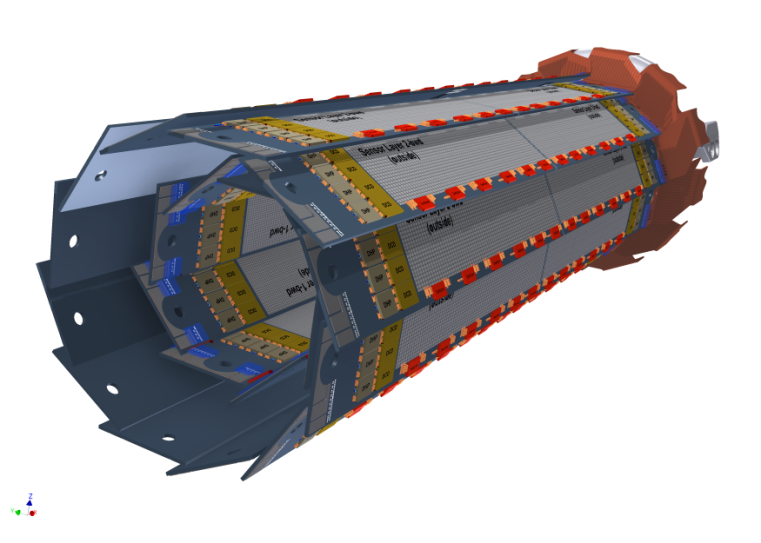 First power up of Pilot Run